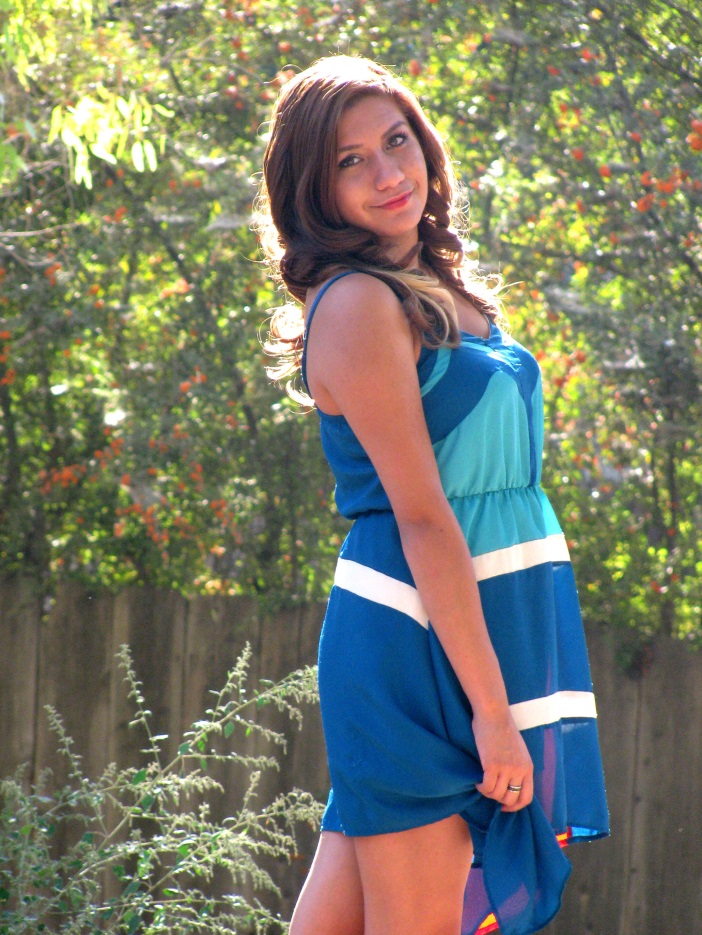 Andrea Torres
Class of 2014
Exit interview
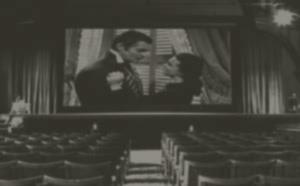 Life isn’t a movie
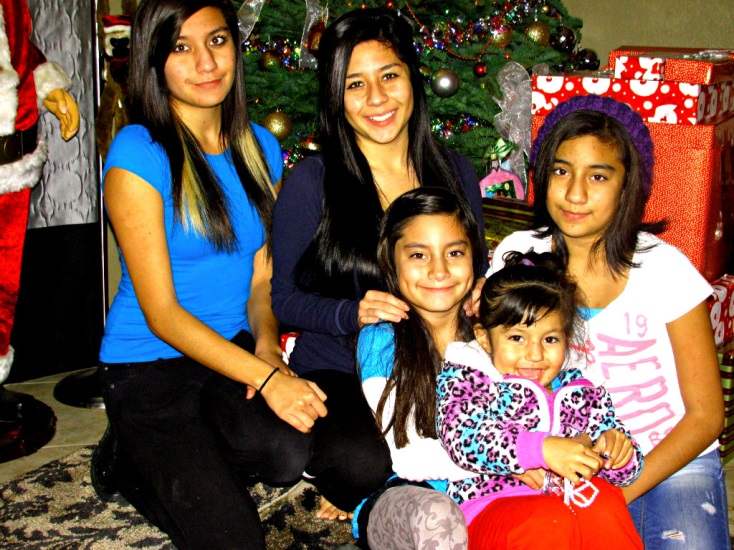 About Me
Born in San Jose
2nd oldest of 5 girls
Creative 
Participated in Cross country, CSF,
    Spanish Honor’s Society, Book Club, and FBLA
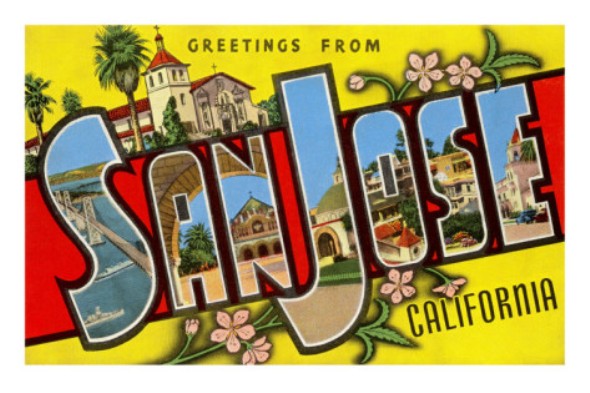 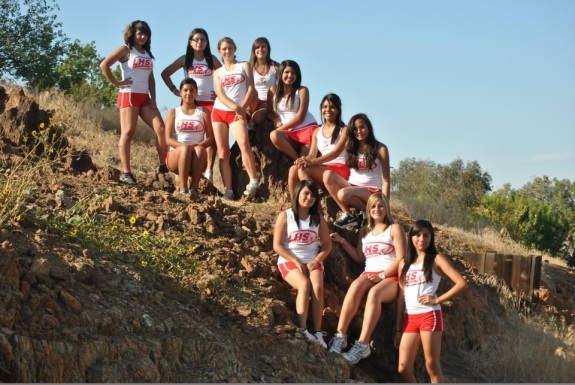 Most meaningful to me
Visual representation 
– Found something I didn’t know
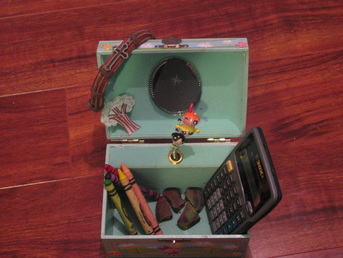 Job Shadow- real estate broker
Communication, organization, emotional strength
Flexible with college students
Wouldn’t apply
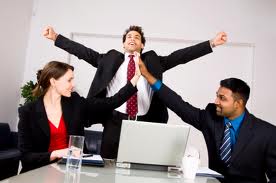 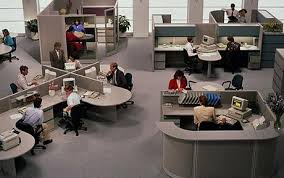 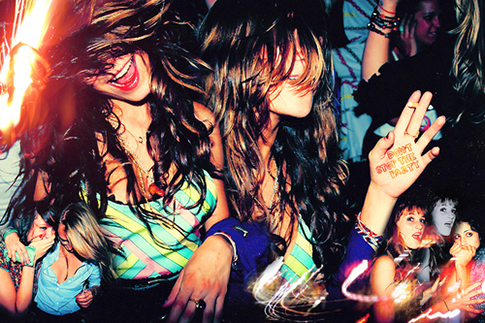 Research Topic
Teenagers + Technology
Level 4: 7 essays
Choose it because can relate
Learned about technology’s affect
Relates to my future by enjoying the world
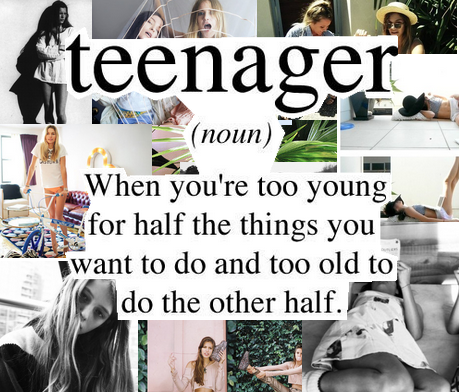 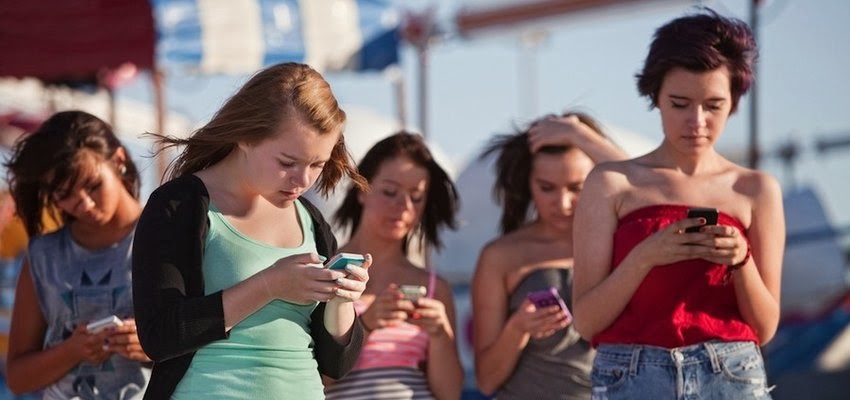 Journals
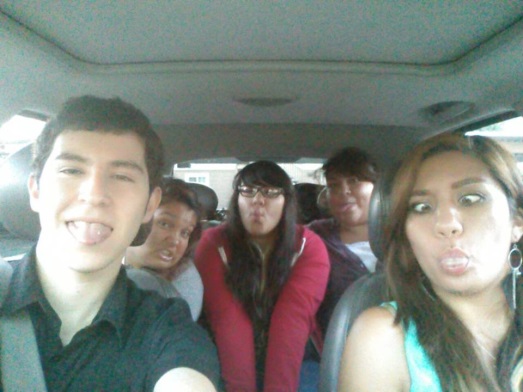 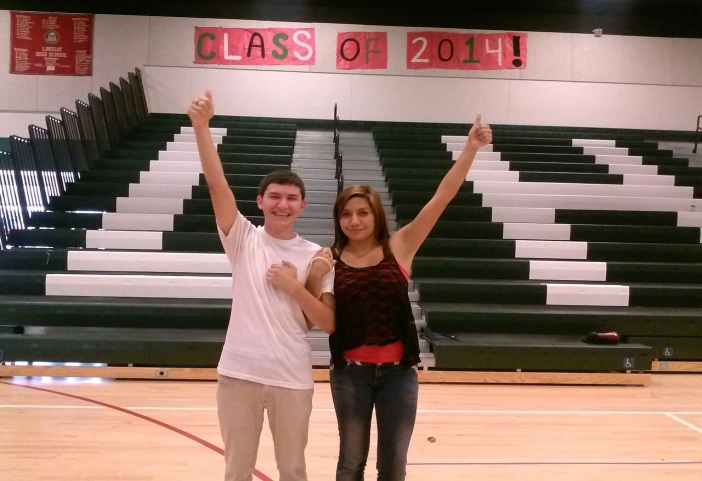 Most meaningful month: August
What I learned: Hard work pays off
Biggest accomplishment: My video
Biggest challenge: My future
My future: Attend a university
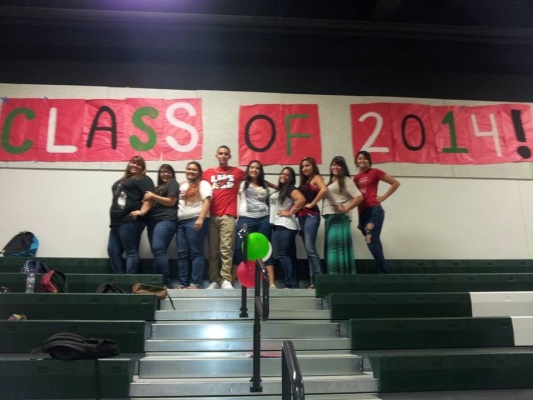 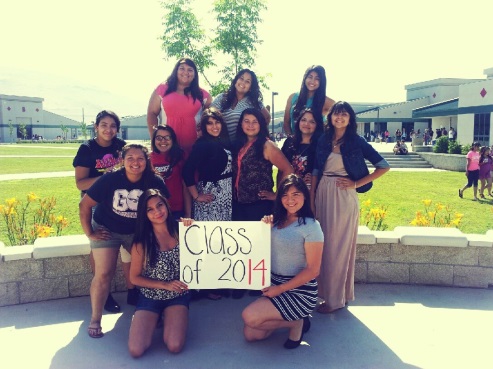 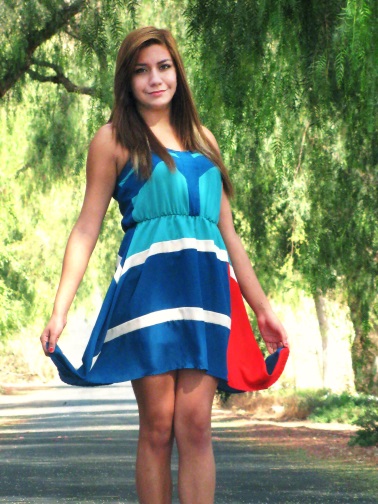 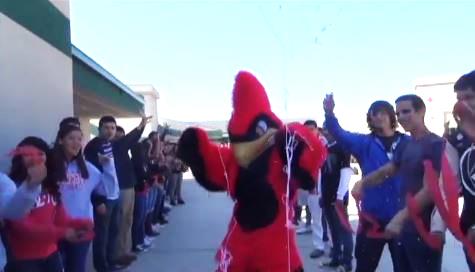 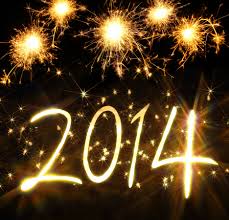 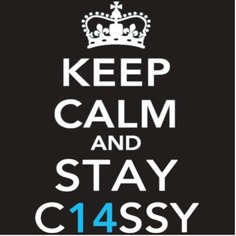 Thank you!
I appreciate your time and interest in my senior project

Questions?
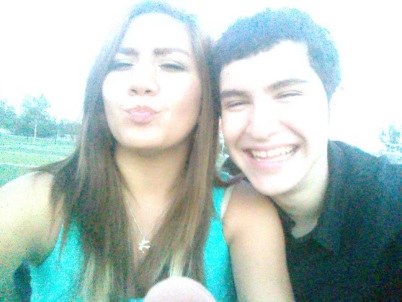 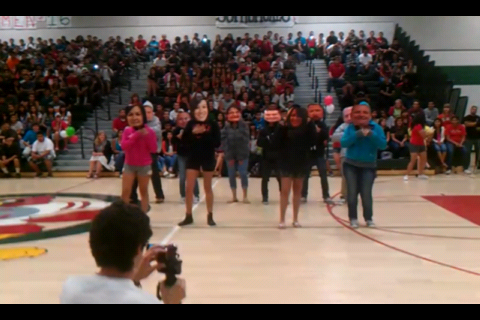 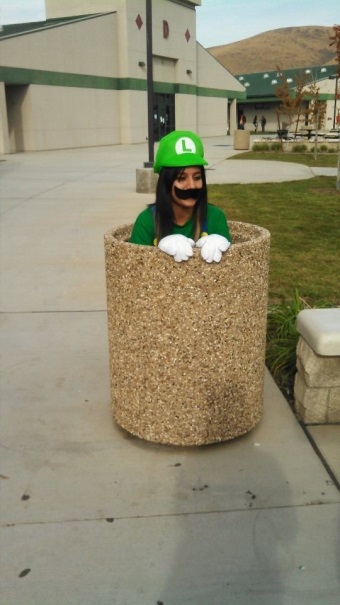 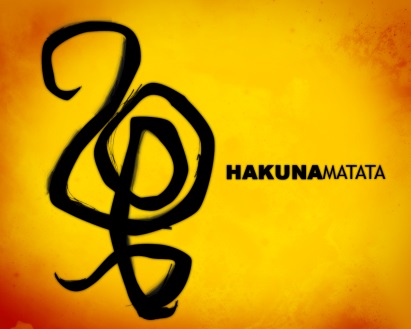 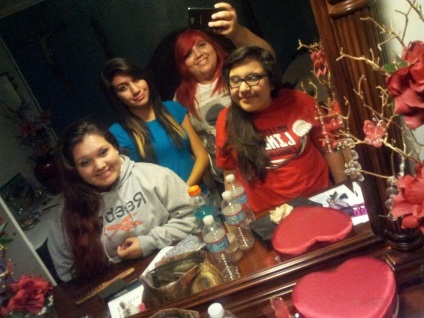 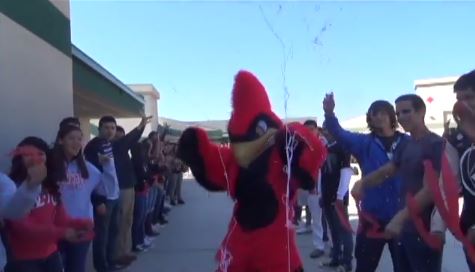 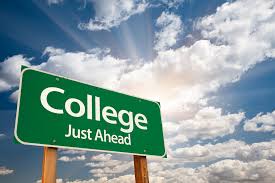